UA.V Operations
A. Radio Comm Procedures
Remote Pilot – Airman Certification Standards
Certification Knowledge Test Description
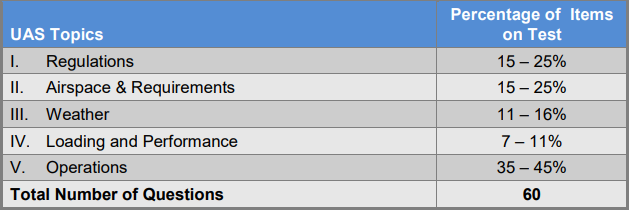 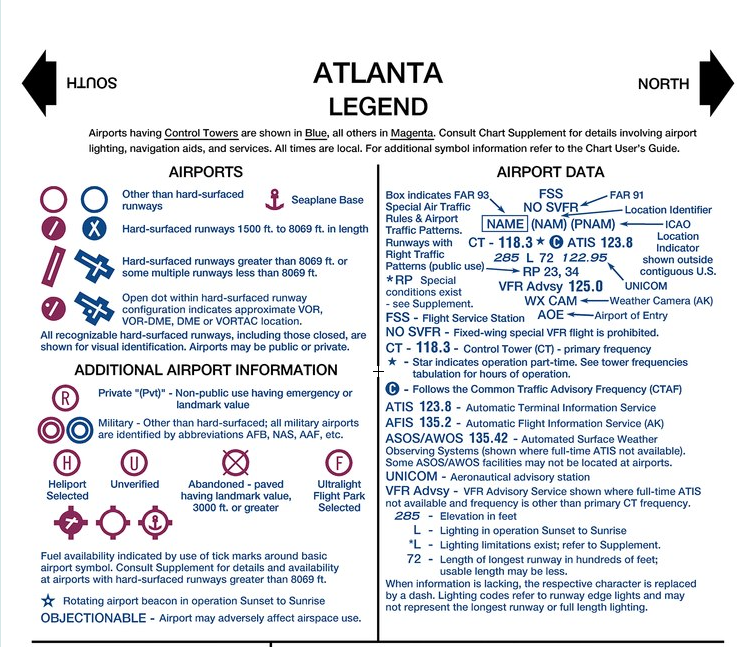 Airport operations with and without an operating 
control tower.
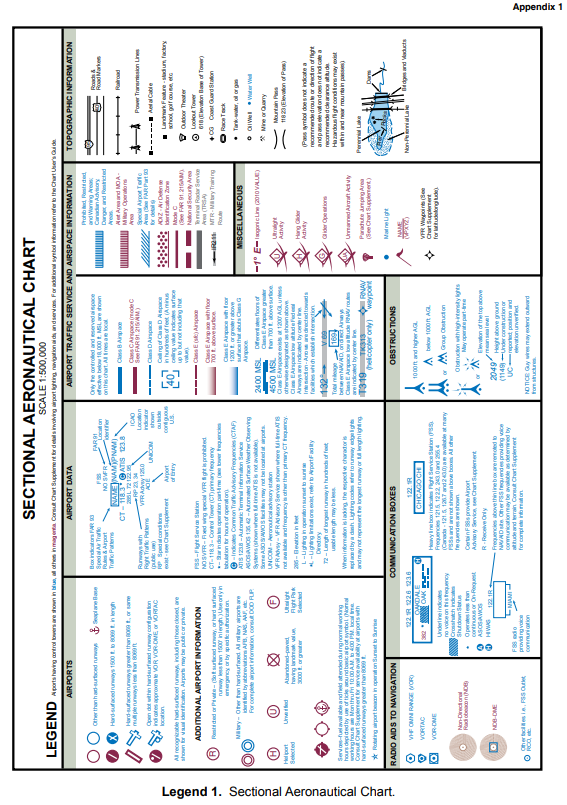 UA.V.A.K1
Airport operations with and without an operating 
control tower.
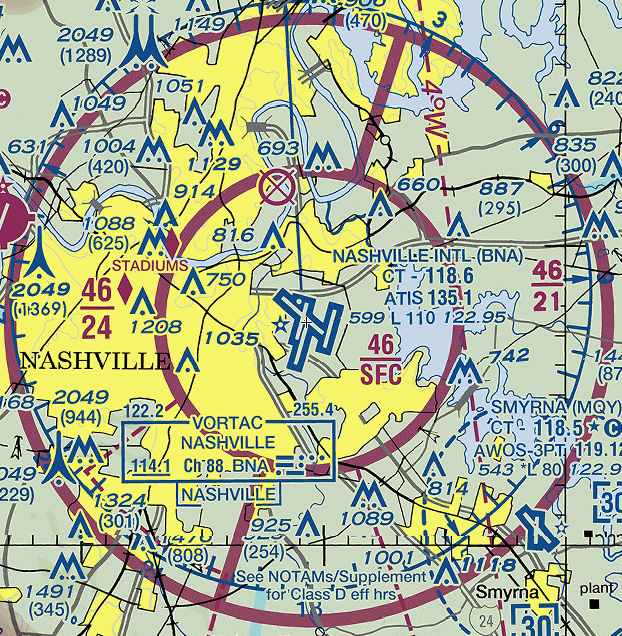 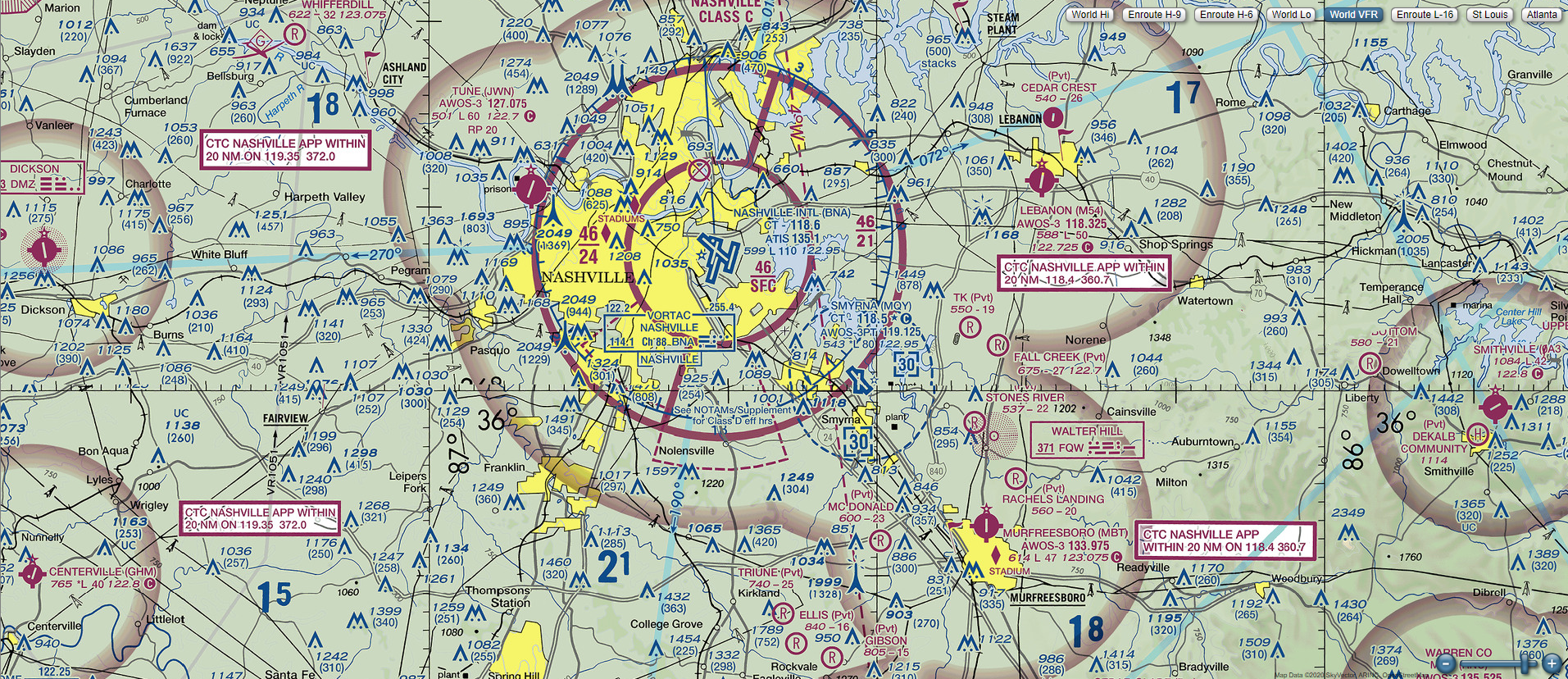 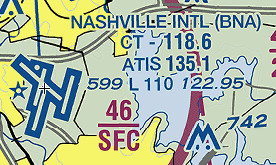 UA.V.A.K1
[Speaker Notes: Feel free to change example to a local airport.]
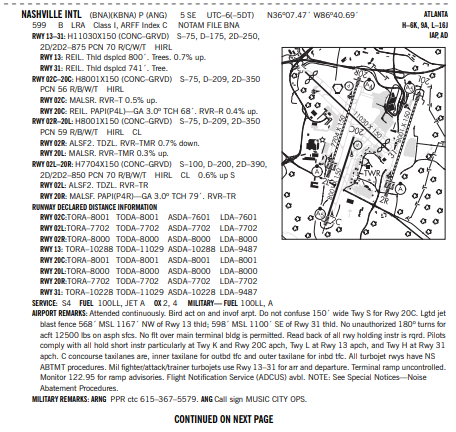 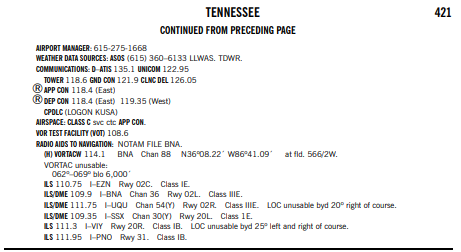 UA.V.A.K1
Airport operations with and without an operating 
control tower.
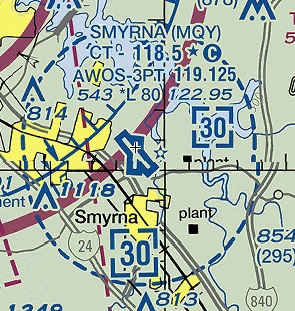 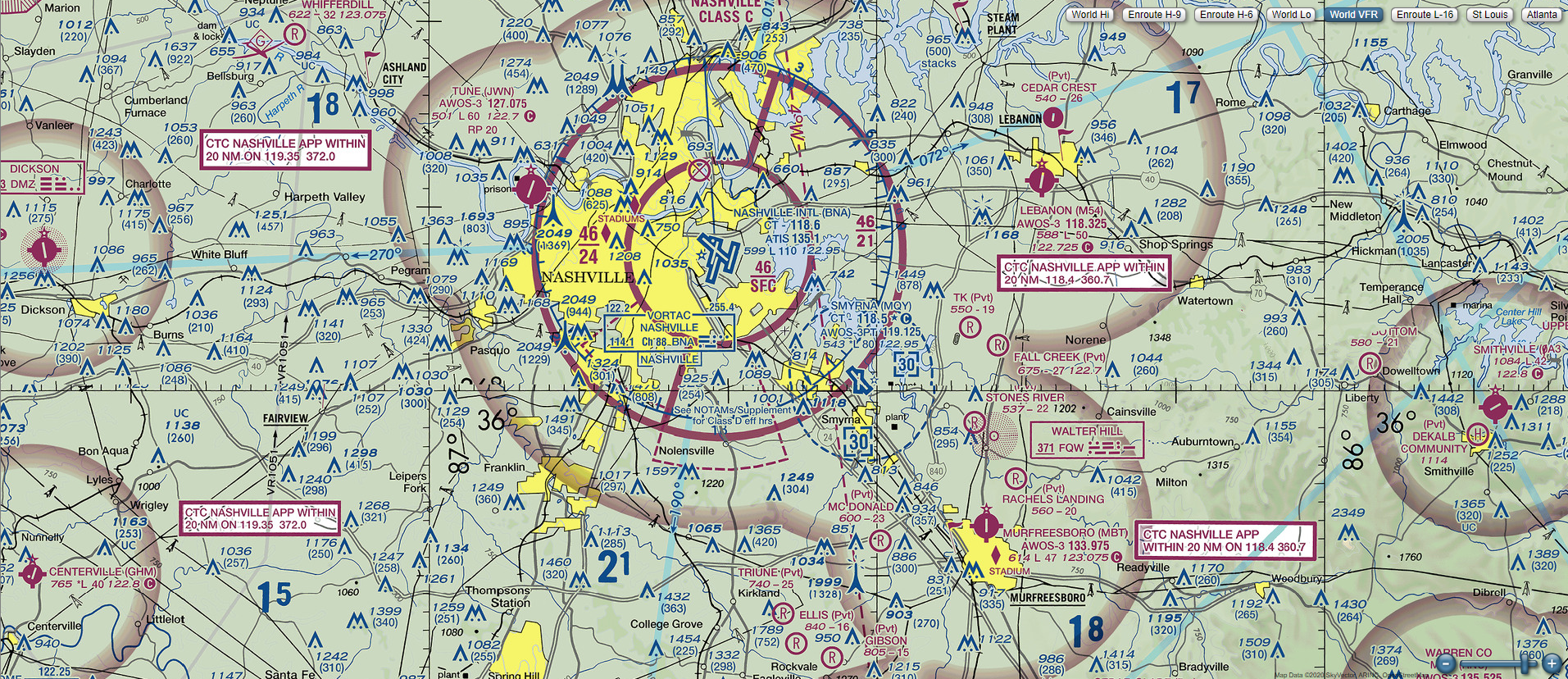 UA.V.A.K1
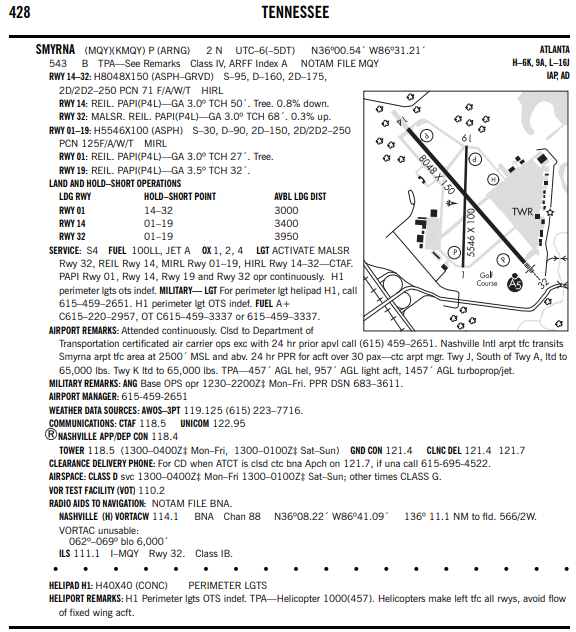 UA.V.A.K1
Airport operations with and without an operating 
control tower.
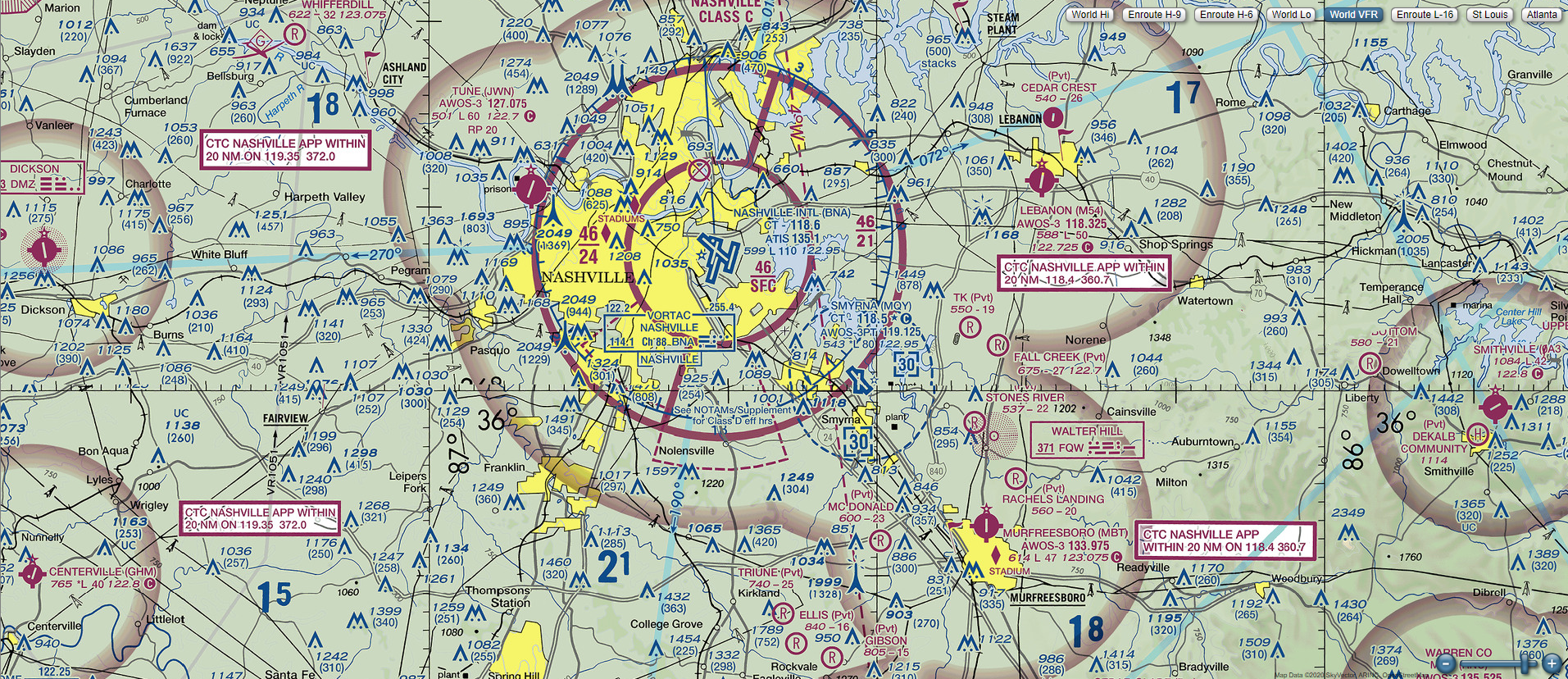 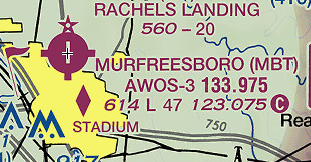 UA.V.A.K1
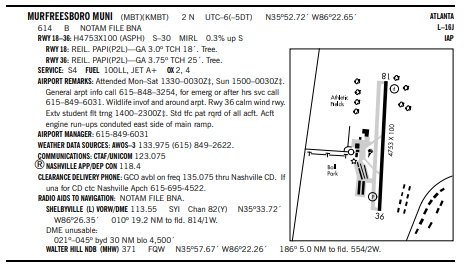 UA.V.A.K1
Automatic Terminal Information Service (ATIS).
UA.V.A.K5
Aircraft call signs and registration numbers.
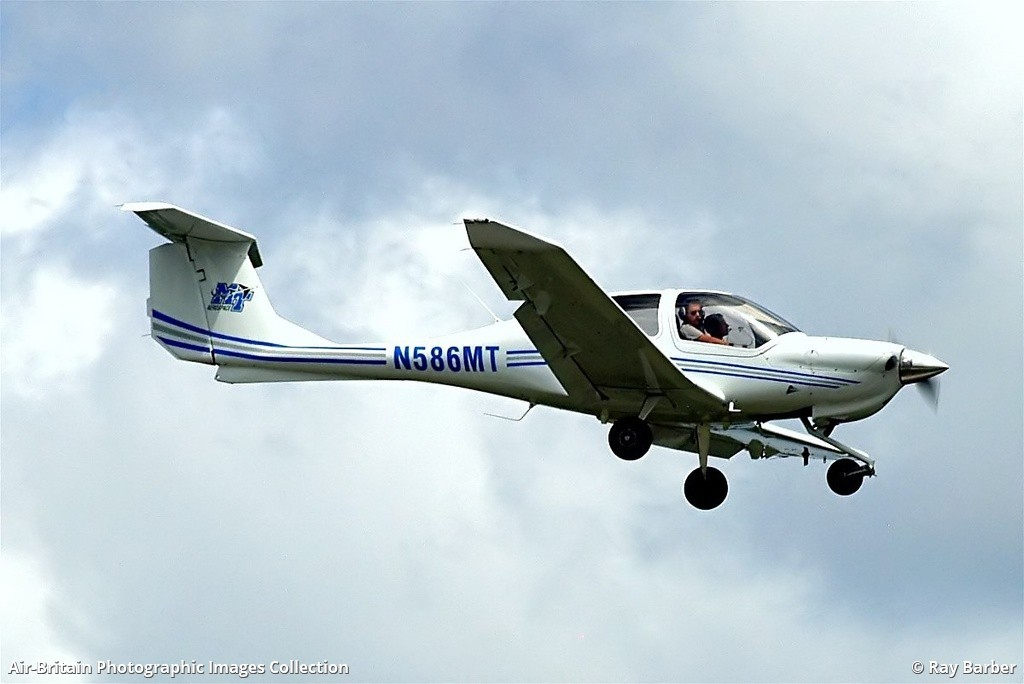 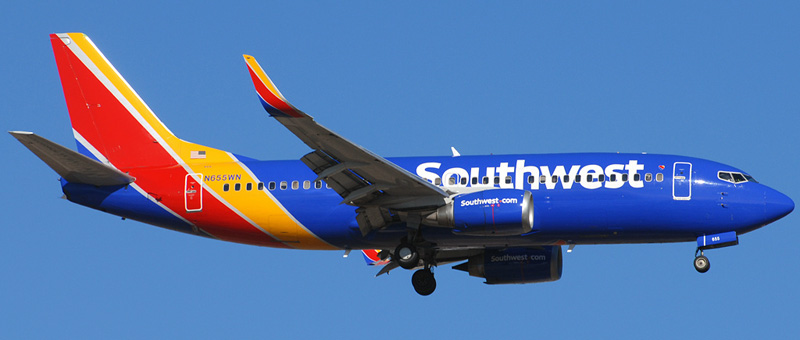 UA.V.A.K6
The phonetic alphabet.
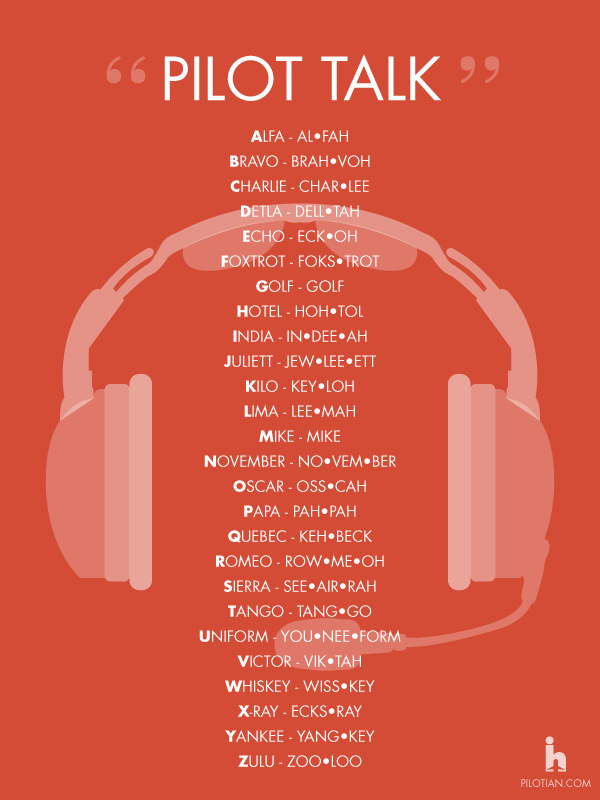 UA.V.A.K7
Phraseology: altitudes, directions, speed, and time
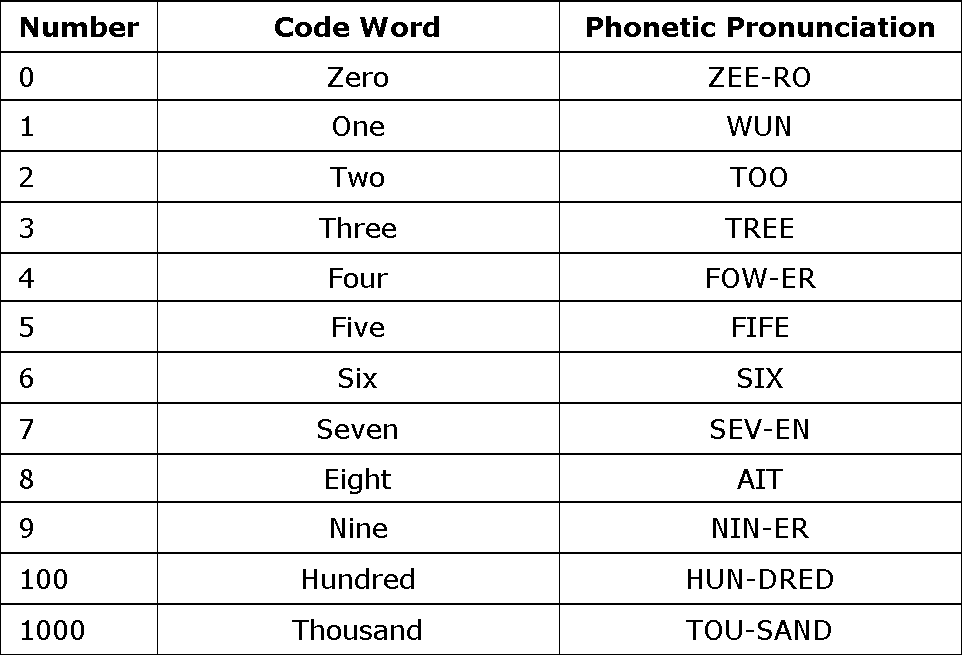 UA.V.A.K8
Phraseology: altitudes, directions, speed, and time
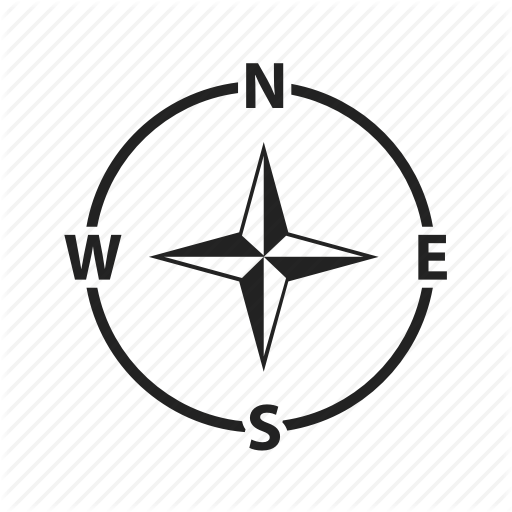 ATC: “Piper 1234 fly heading 360. 
Unmanned aircraft traffic at 9 o’clock and 3 miles”
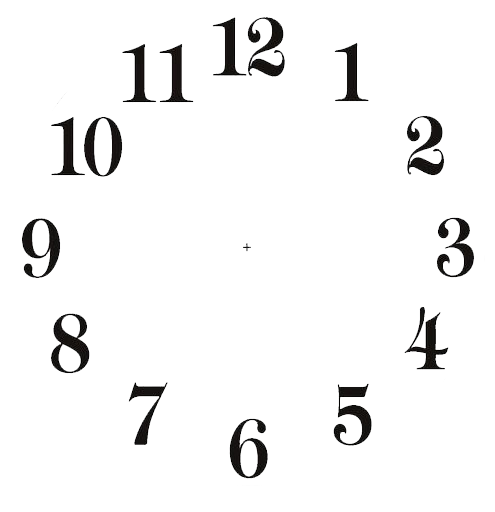 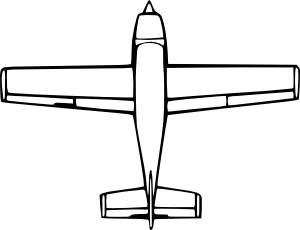 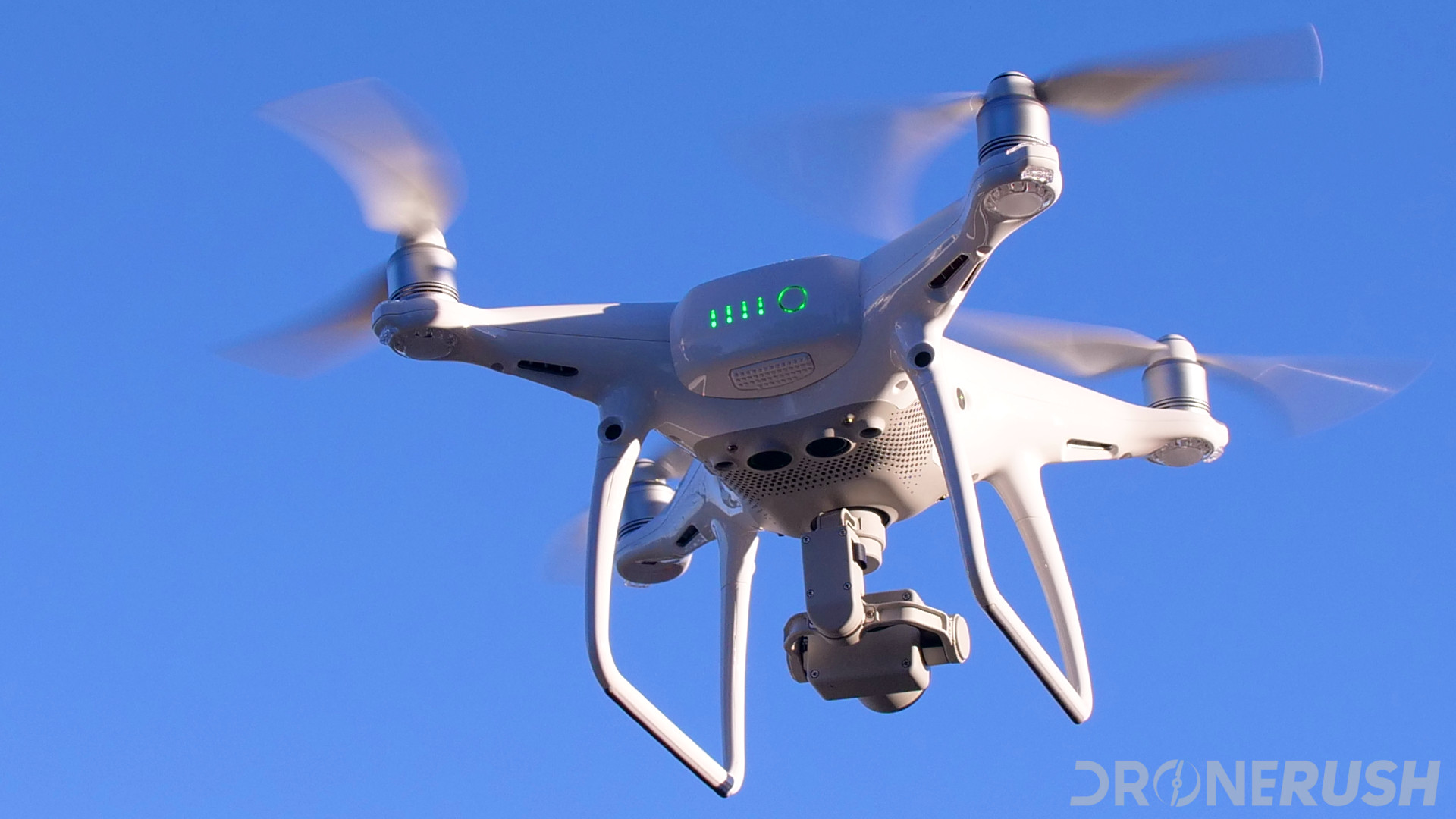 Which direction would you look for traffic?
UA.V.A.K8